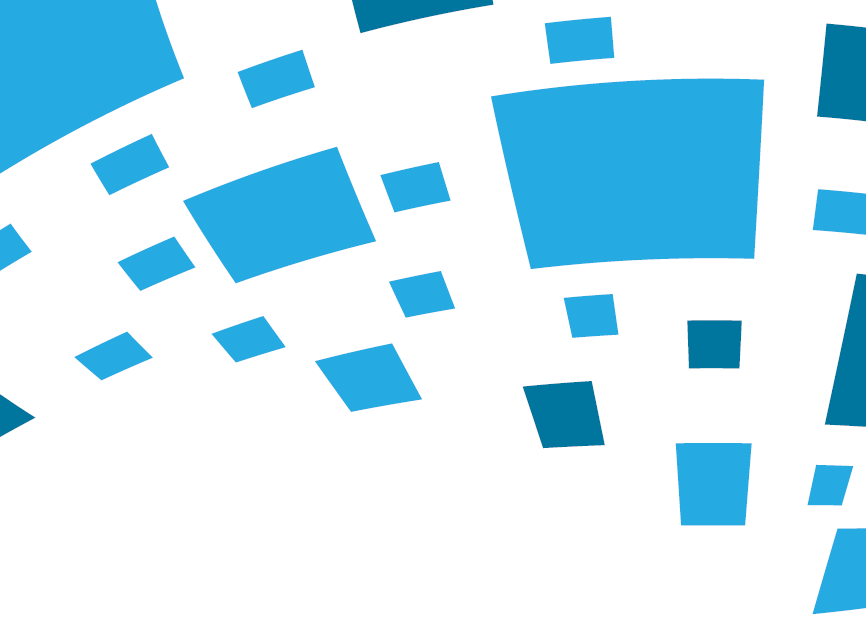 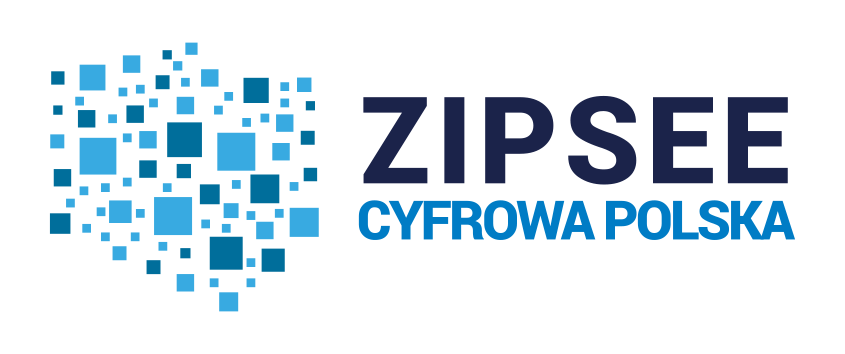 Association of Importers and Manufacturers of Electrical and Electronic Equipment – ZIPSEE „Digital Poland”
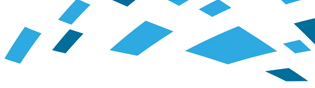 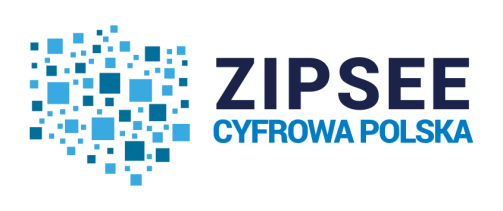 Who we are
We are a union of employers associating companies? From the RTV and IT industry:
Manufacturers,
Importers,
Distributors.
We were founded in 2005 on the initiative of founding companies in response to the need of having a strong industry organization.
We are a member of Digital Europe, Europe's largest digital business organization.
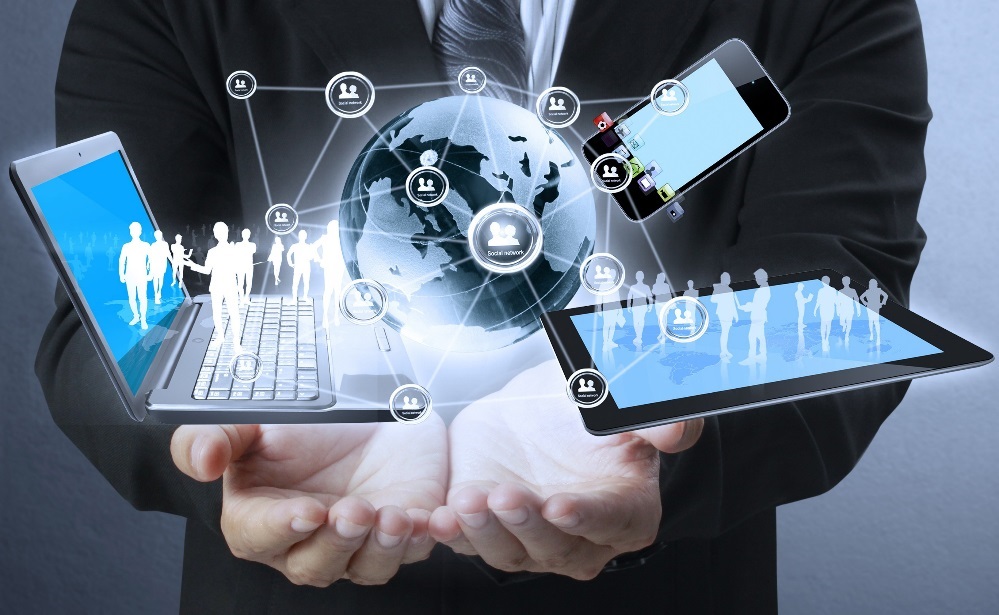 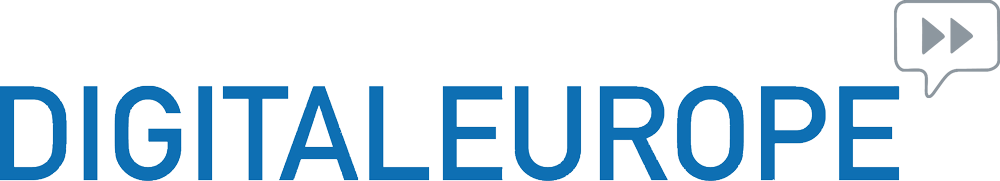 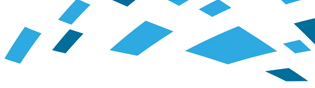 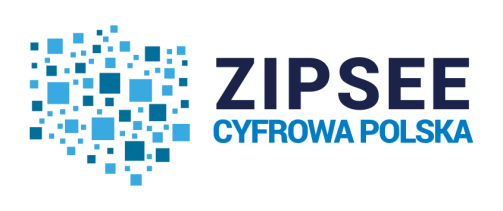 Who we currently represent
Distribution
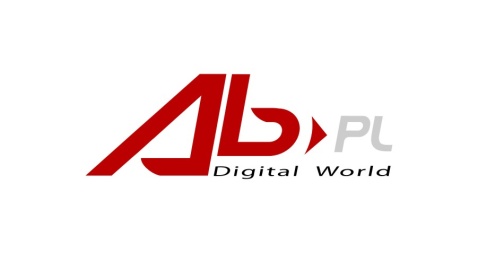 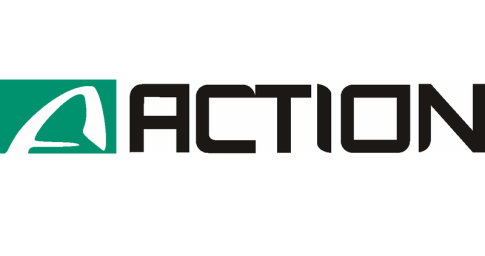 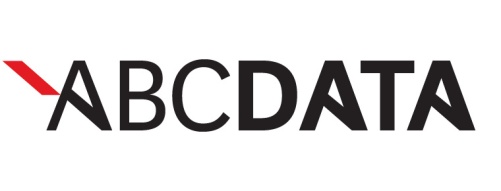 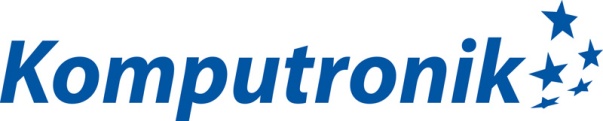 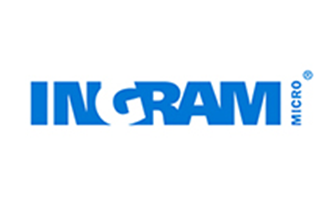 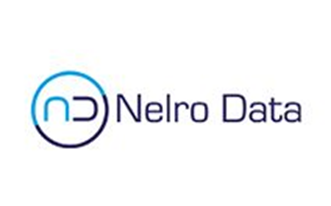 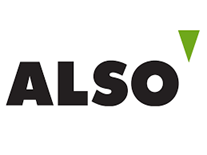 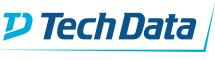 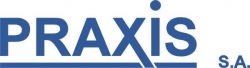 Production
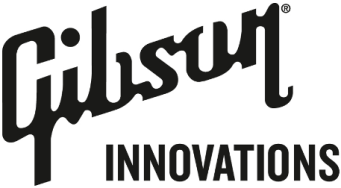 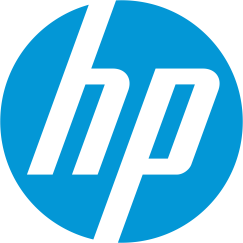 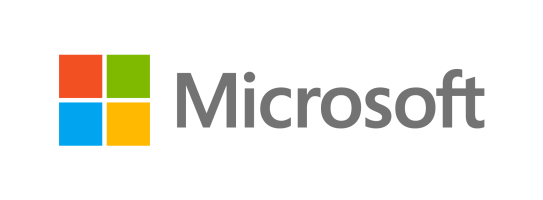 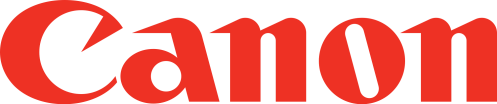 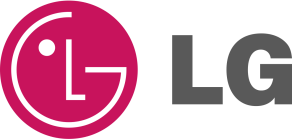 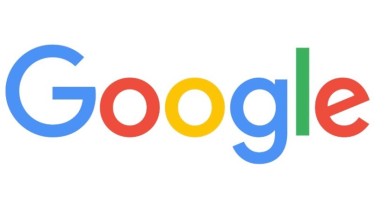 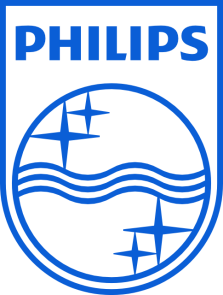 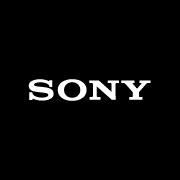 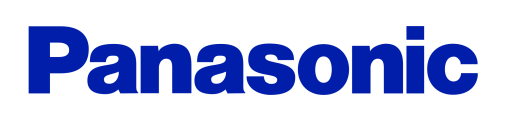 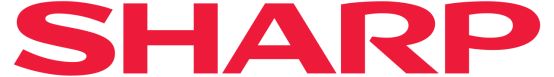 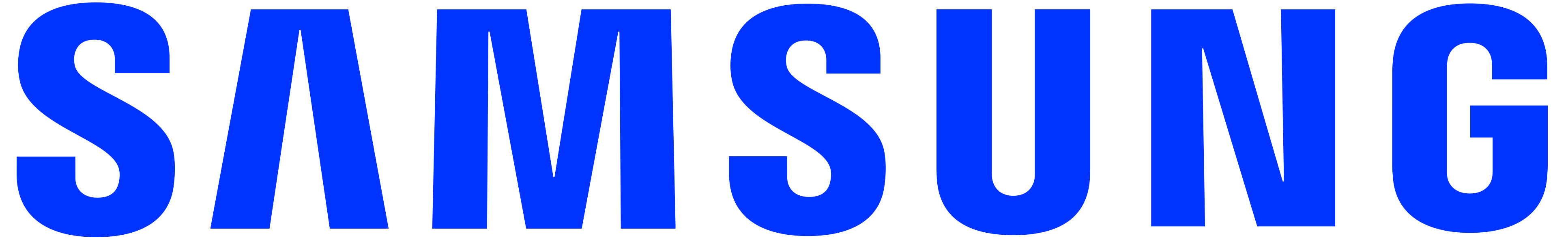 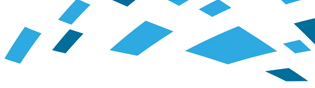 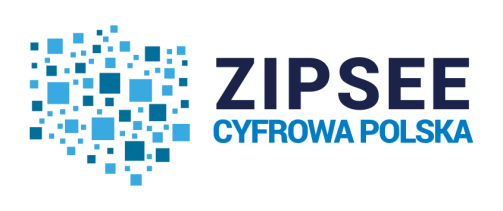 Our vision
Strong inside and outside, a representative industry organization. 

Fast and effective efficiency.

We associate main subjects in the industry. 

The high visibility of the Union among politicians and the media.
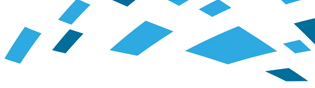 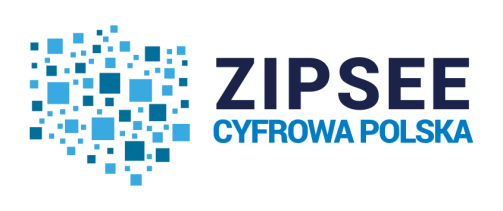 Our main tasks
Copyright - Reprographic Fee
Waste electrical and electronic equipment (WEEE)
VAT - tax rounds, tax controls, customs matters
Digitization of the country - television, radio, administration
The Single Digital Market
Cyber danger
PEM - electromagnetic radiation
Public procurement - education of officials in the application of non-price criteria
Monitoring of legislative changes, eg RoHS, REACH, energy efficiency, ecodesign, cyber security.
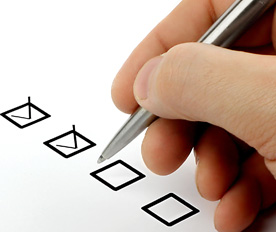 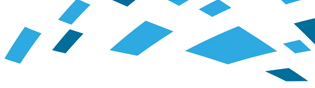 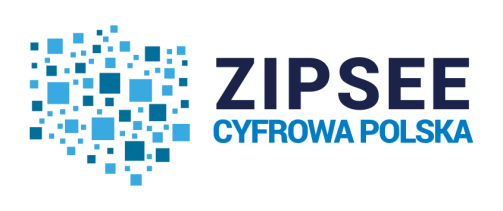 Copyright - Reprographic Fee
We run a social campaign KupujeKopiuje.pl
We carry out substantive discussions with MKiDN for the overall reform of the fee system - moving away from charging for devices and media for another system.
We initiated the action NiePłaceZaPałace.pl

More than 50 thousand. Signatures under the petition
Over 1 200 000 virali views
Approx. 1 300 articles and blog posts
Range of posts on the FB about 5.6 million people
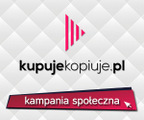 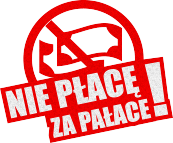 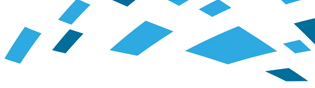 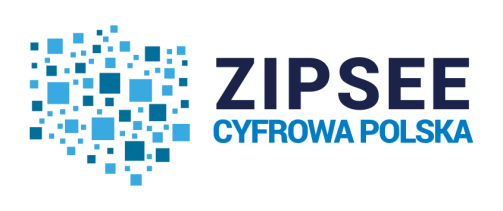 Waste electrical and electronic equipment
We created the Polish WEEE system from scratch.
We are 30-percent. Shareholder of ElektroEko S.A. - Organization of the Recovery of Electrical and Electronic Equipment.
To ElektroEko we nominate a member of the Management Board and two members of the Supervisory Board who represent the industry.
ElektroEko is the largest organization of WEEE recovery in Poland, which runs the nationwide program „Moje miasto bez elektrośmieci”.
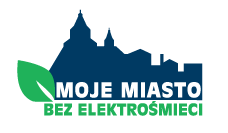 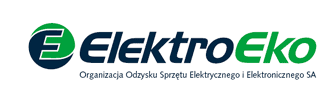 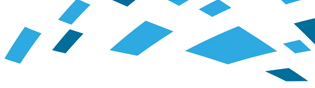 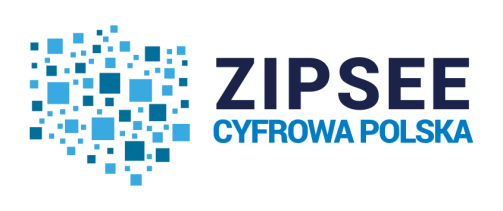 Sealing VAT
In February 2014, we created a "Report justifying the need for a reverse charge mechanism for the VAT settlement of selected electronic devices."
In the course of half a year we managed to convince the Ministry of Finance to report this thesis and start working on amending the law.
Finally, as of July 1, 2015, reverse VAT applies to smartphones, tablets, laptops, game consoles, and jointly and severally liable for camera and printer consumables.
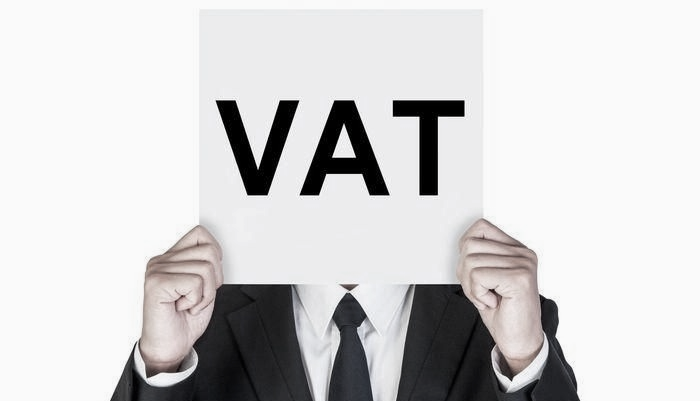 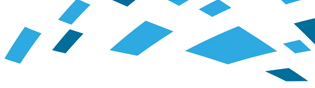 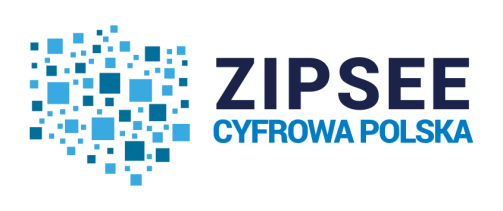 Sealing VAT:
In May 2016, together with DLA Piper we prepared a report on the scale of delinquency of tax fraud in hard disk and processor trade. This justified the need to extend the reverse charge mechanism for VAT transactions on these products.
We have managed to persuade decision-makers to change in this regard.
In December 2016, the Sejm adopted an amendment to the Law on VAT on goods and services, which contains a provision introducing a reverse charge of VAT on processor trade. And the Ministry of Finance asked the European Commission to approve the extension of this mechanism in hard disk drive trade.
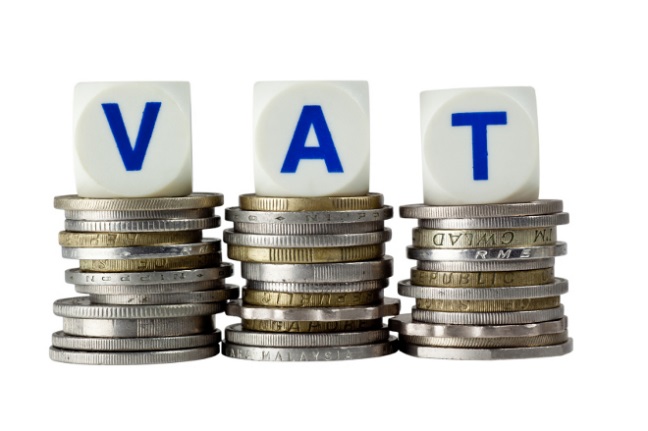 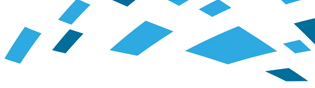 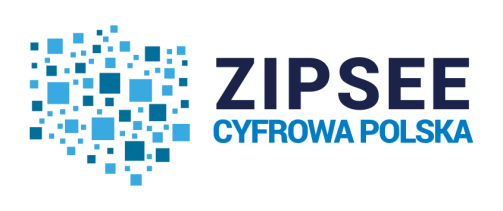 Public procurement
Together with the Public Procurement Office we run a campaign „Czy cena czyni cuda”.

The purpose of the campaign is to raise public awareness of the use of non-canon criteria in public tenders, and to provide them with concrete, hard recommendations and advice in this regard.
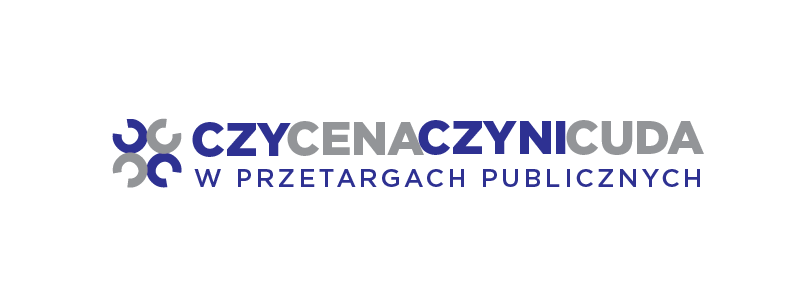 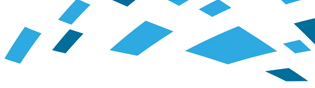 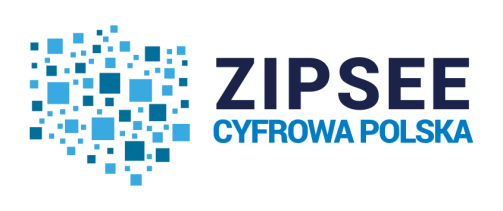 Cyber security
Support by ZIPSEE "Cyfrowa Polska" assumptions contained in the document of the Ministry of Digitization " "The Cybercrime Strategy of the Republic of Poland for the years 2017 - 2022";
Organization of workshops for government officials, including the Ministry of Digitization, on cyber security.
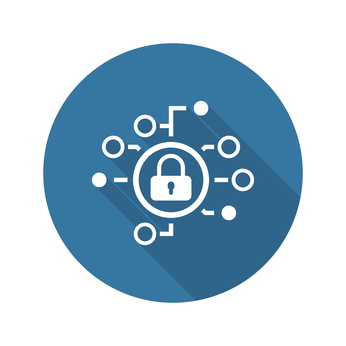 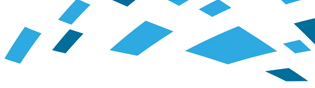 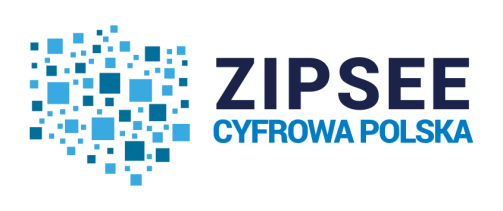 Electromagnetic field law
Participation and monitoring of the work on the electromagnetic field law.

Presenting in December 2016 the positions of ZIPSEE „Digital Poland" on the Draft Law amending certain acts in connection with electromagnetic fields.

Establishing cooperation with the Institute of Electromagnetic Research of James Clerk Maxwell in Krakow.
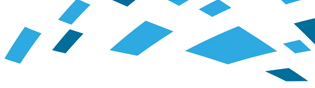 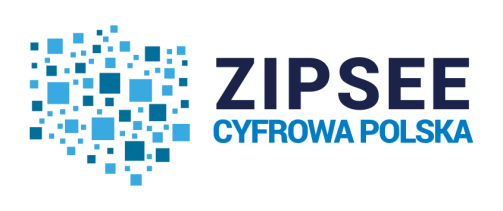 Current and planned activities
Comprehensive reform of copyright law, resulting in a photo reprographic fees from entrepreneurs.
Inverted VAT on new products, including HDD, SD, and GoPro camcorders.
Reduction of the nuisance of fiscal control.
Monitoring of tax and customs policies.
Labeling - a beneficial implementation of energy efficiency classes.
Amendment of WEEE Act.
Work on changing the public procurement system.
Printer consumables problem.
Cyber danger - joint training with the administration.
Participation in the work on the Electromagnetic Field Act.
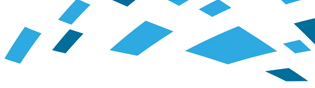 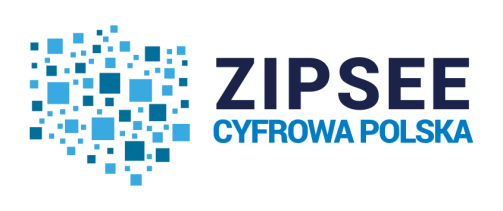 Additional benefits
Weekly media monitoring of the topics we deal with.
Weekly information on important events, meetings, letters, talks with the government administration and partners of ZIPSEE and the work done by our PR agency.
Once a month, the collective information about changes in the law - passed laws, regulations and directives, as well as court judgments.
Current consultations on draft legislation, regulations and directives. Collecting members' opinions and analyzing lawyers for the position of our industry.
Possibility of faster interpretation of legislation.
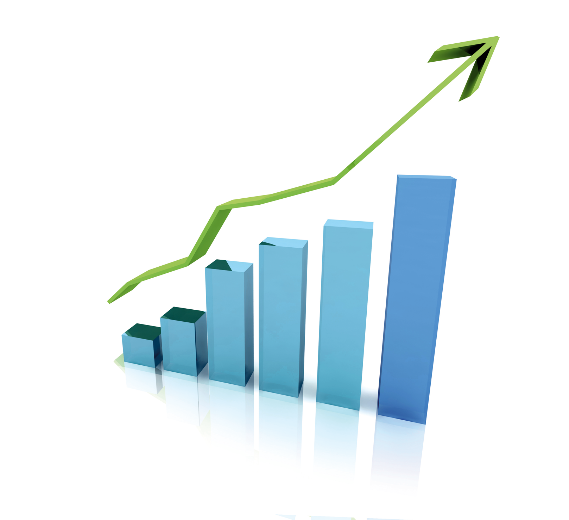 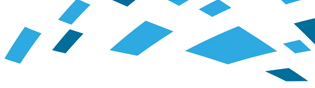 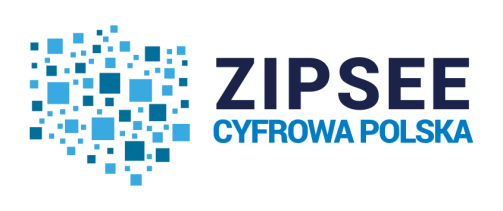 Terms of membership
Accept status.
Submission of membership declaration.
Adoption of the company by the Counsil of ZIPSEE „Digital Poland".
General contribution 2 323 PLN per month *,
Membership in the Task Forces requires a separate declaration.
The activities of the Copyright Committee and the VAT Committee are deliberately budgeted for specific actions - the members of the committee are set up.

	*Premium amount for 2017. Its value is determined by the ZIPSEE Council "Digital Poland" once a year.
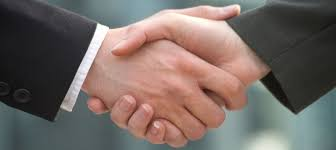 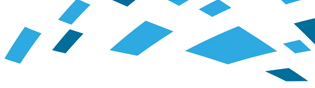 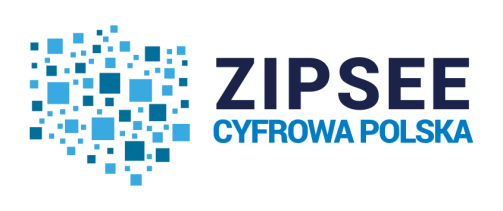 Please contact us
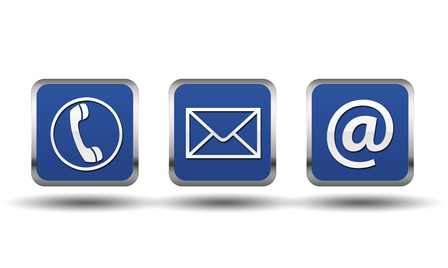